LNG and climate change
The global context
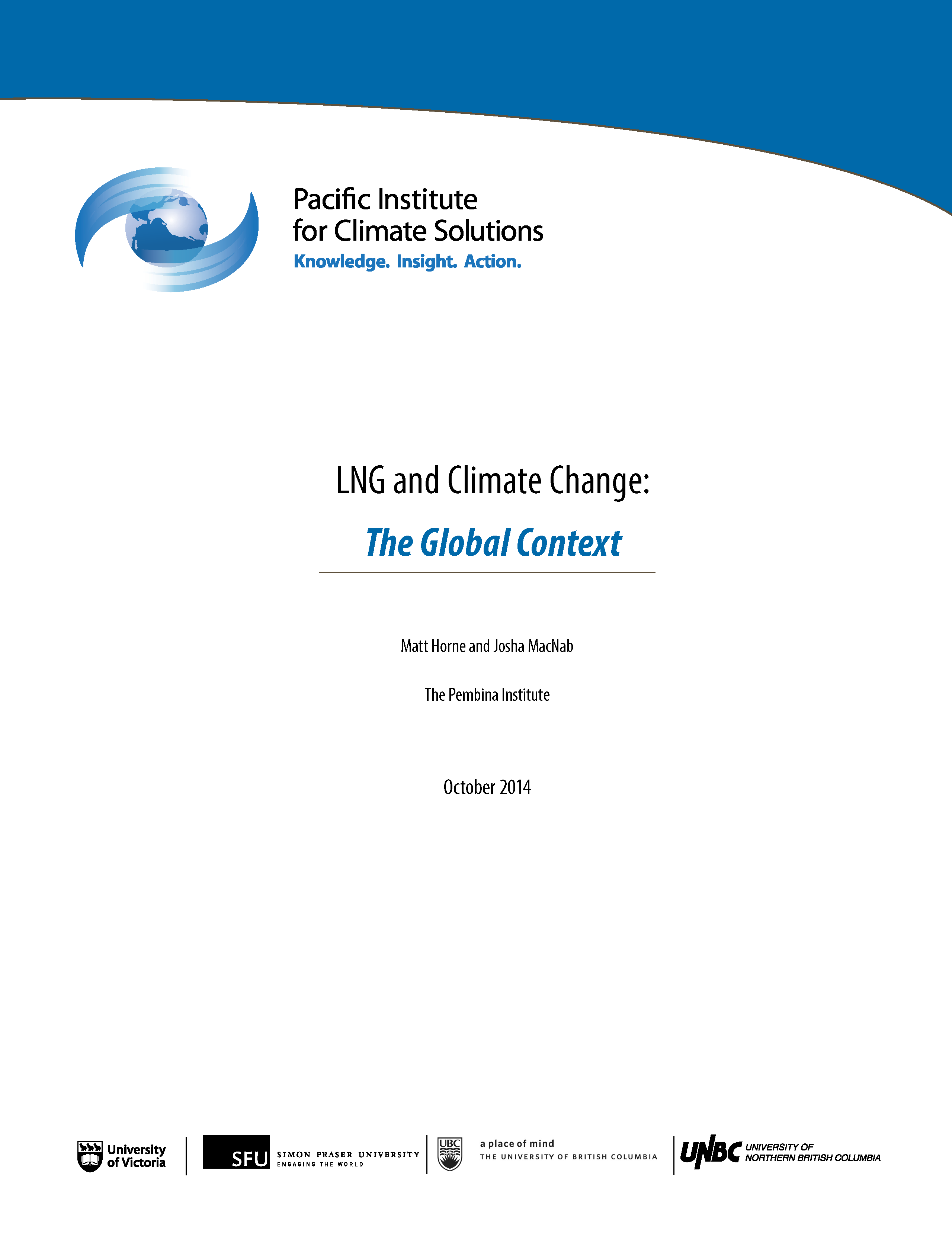 Josha MacNab, B.C. DirectorMatt Horne, B.C. Associate Director 
Pembina Institute

For technical support, call: 1 (604) 354-2628
Leading Canada’s transition to a clean energy future
The Pembina Institute is a national non-profit think tank that advances clean energy solutions through research, education, consulting and advocacy.
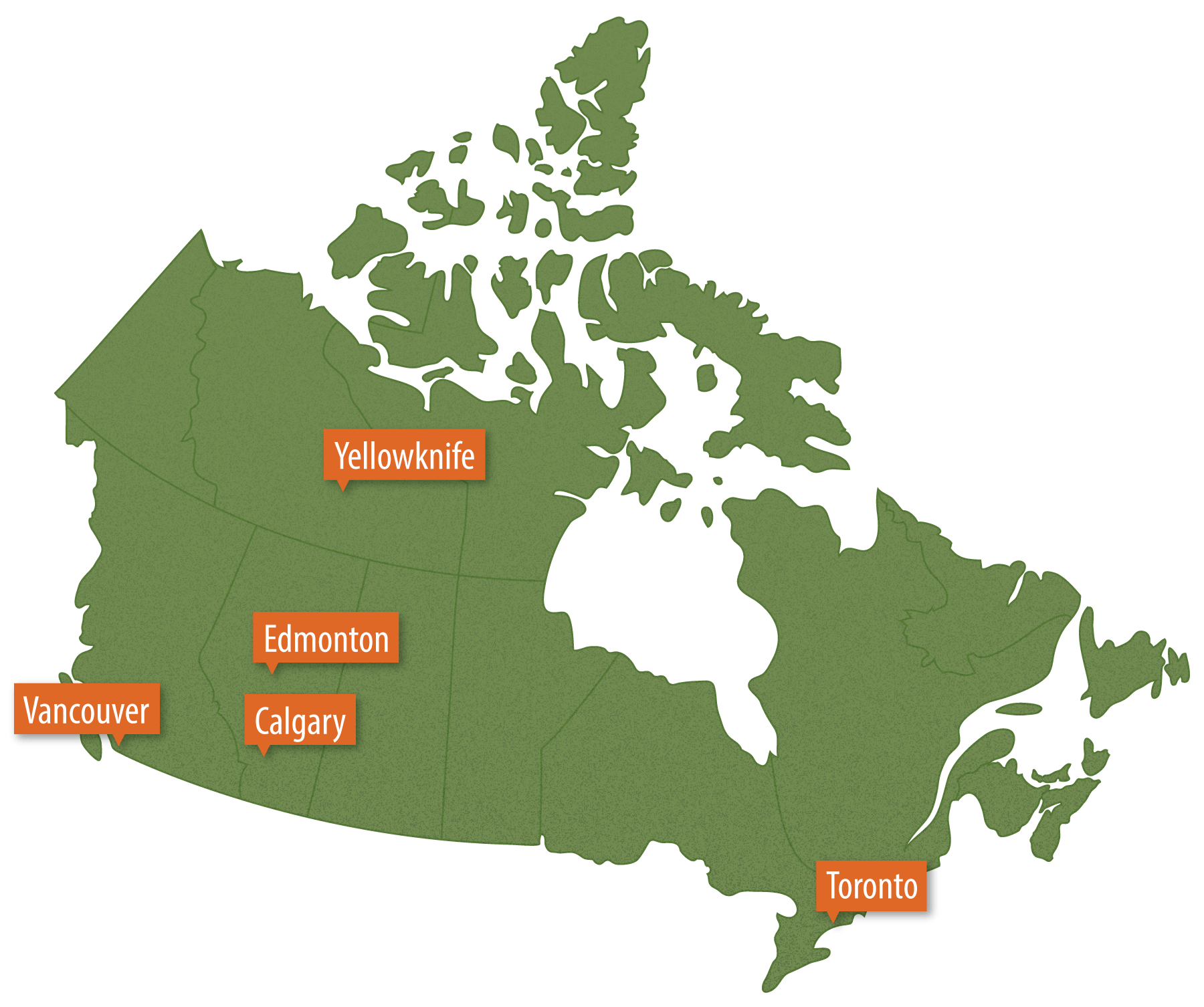 LNG and climate change
Context
Our research approach 
Our findings
Supporting research 
Recommendations
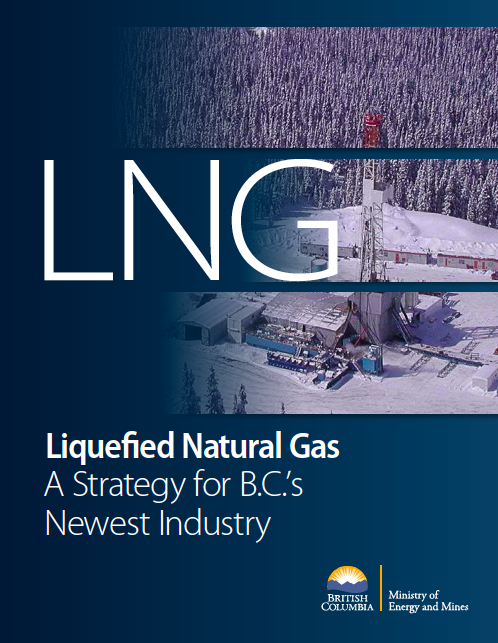 Context
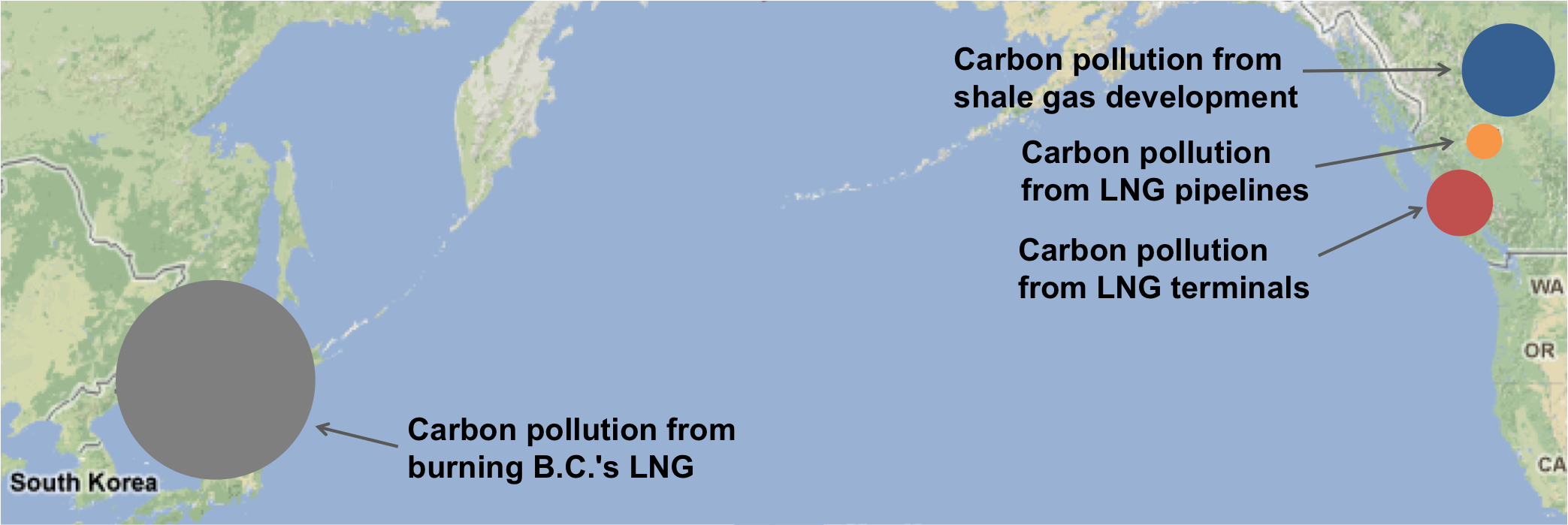 4
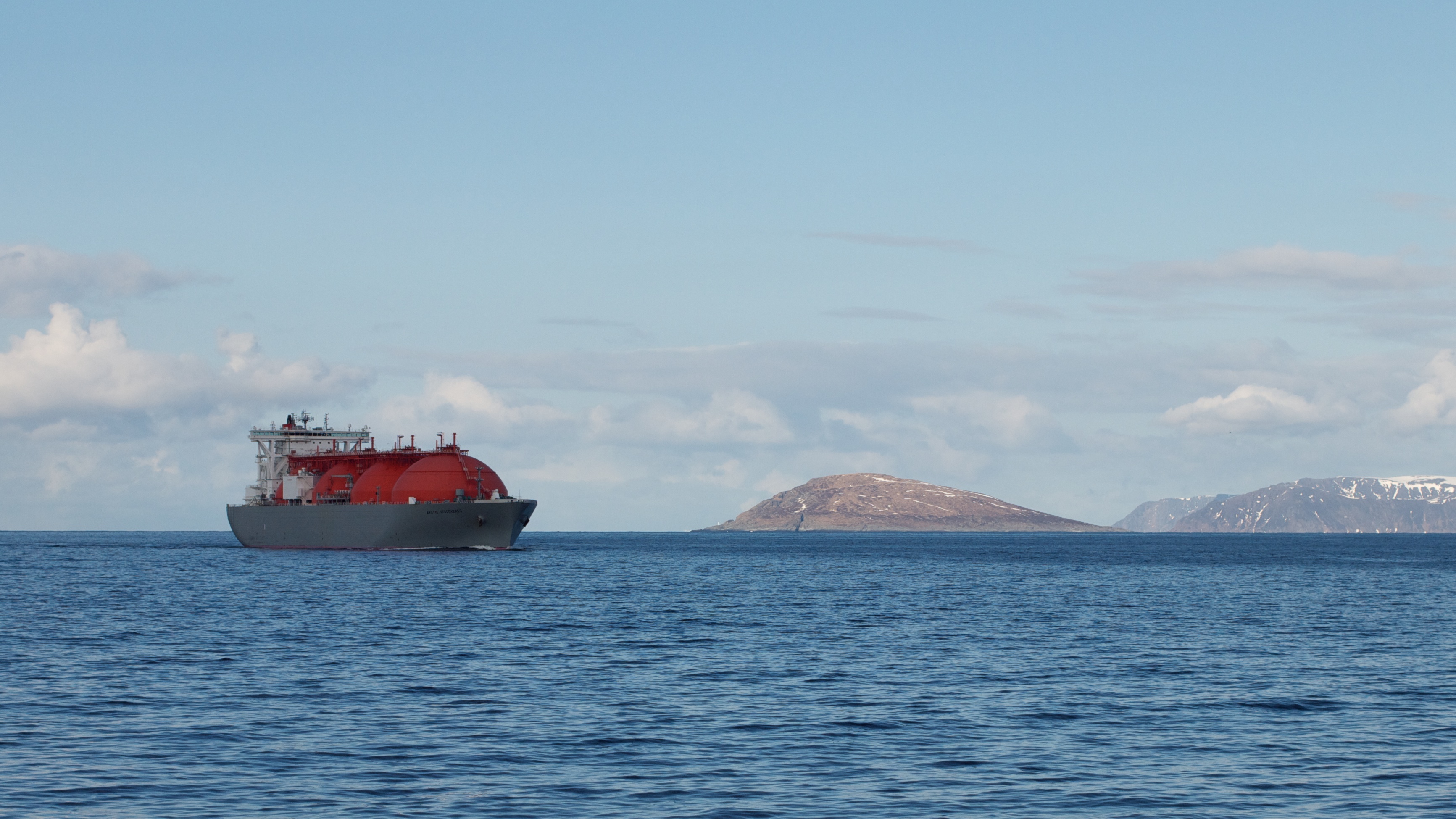 “[Exporting LNG] is the greatest single step we can take to fight climate change.” 

B.C. Speech from the Throne
February 2014
5
Photo by Torbein Rønning on Flickr
The reality
In a world with weak climate policies, natural gas will not reduce coal use and will not help solve climate change.

In a world with strong climate policies: 
Demand for natural gas peaks by 2030 and drops below current levels by mid-century.
Energy efficiency, renewables and nuclear enable a transition away from fossil fuels.
6
Unpacking the claim
The government’s claim is premised on two assumptions:
7
Unpacking the claim
The government’s claim is premised on two assumptions:
The reality isn’t this simple
8
Unpacking the claim
Assumption 1 is mostly right:
While there is uncertainty, gas is less polluting than coal in most cases if methane is well managed.

Assumption 2 is flawed:
Climate policy, not the availability of natural gas, determines coal use. 
Coal and gas aren’t the only options. The broader mix of coal, gas, oil, renewables, nuclear and efficiency determines total carbon pollution.
9
Our research approach
We reviewed existing research to assess:
What is the role of natural gas in a world with weak climate policies (the world we live in today)?
What is the role of natural gas in a world with strong climate policies (the world we’re trying to transition to)?
10
Findings: weak climate policy
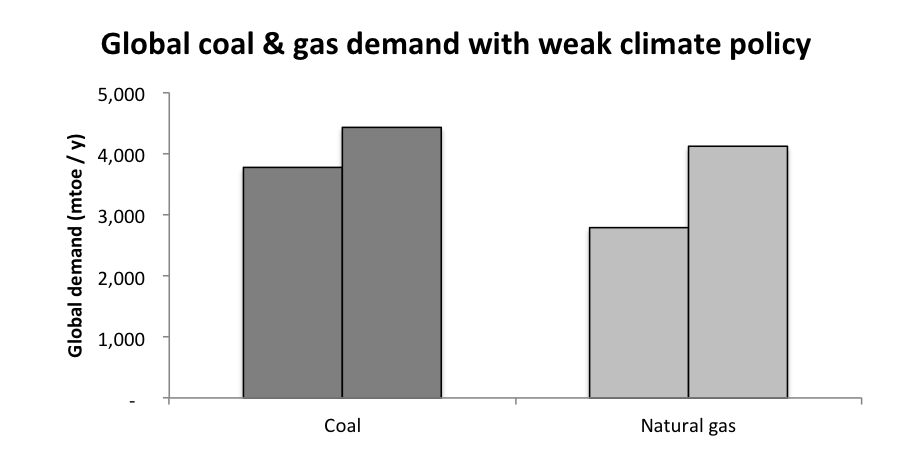 2011
2035
2035
2011
Source: International Energy Agency, World Energy Outlook, 2013
11
Findings: strong climate policy
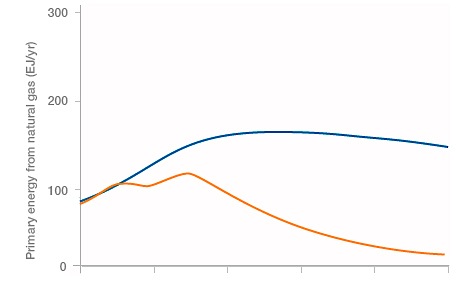 2030: Peak
Mid-century: Below current demand
Global natural gas demand with weak climate policies
Global natural gas demand with strong climate policies
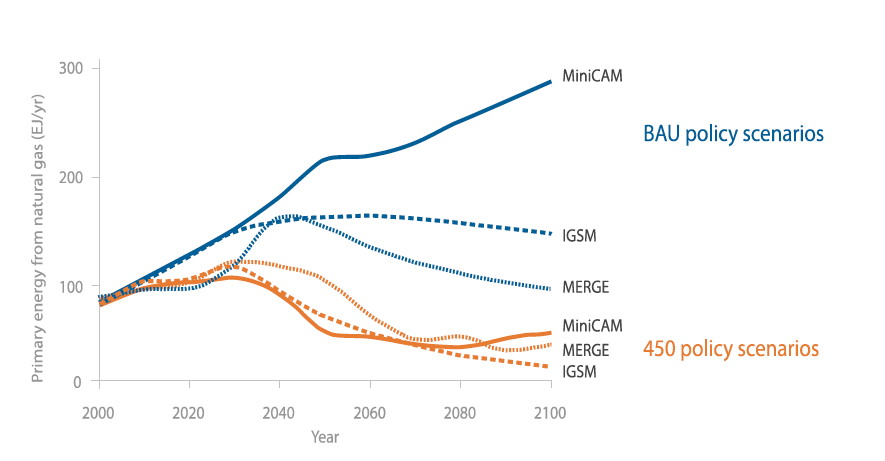 12
Adapted from Levi (2013) “Climate Consequences of Natural Gas as a Bridge Fuel,” Figure 2
Findings: strong climate policy
Change in projected energy demands in a world with strong climate policy relative to one with weak climate policy
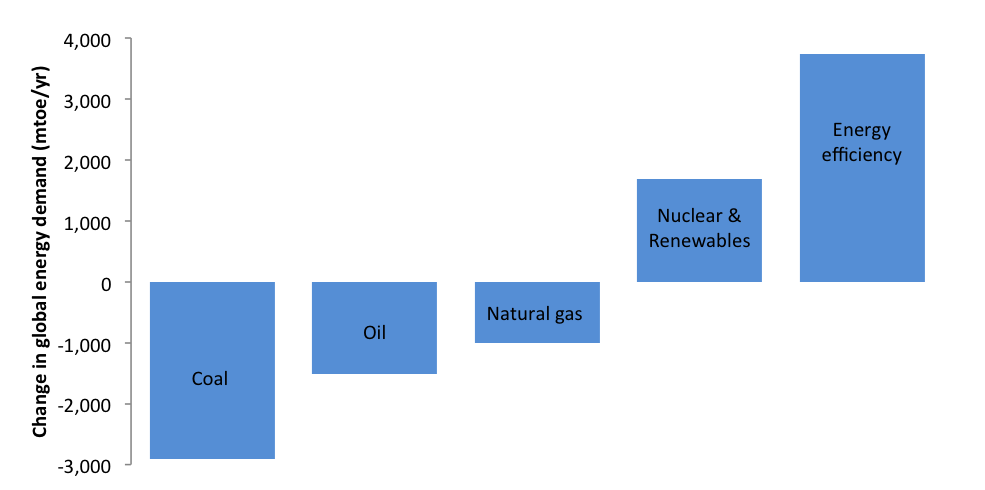 13
Source: International Energy Agency, World Energy Outlook, 2013
Summary of findings
In a world with weak climate policies, natural gas will not reduce coal use and will not help solve climate change.

In a world with strong climate policies: 
Demand for natural gas peaks by 2030 and drops below current levels by mid-century.
Energy efficiency, renewables and nuclear enable a transition away from fossil fuels.
14
Supporting evidence
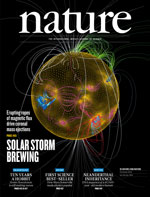 Nature, Issue 7523, Oct 2014

“…without new climate policies, abundant supplies of natural gas will have little impact on greenhouse-gas emissions and climate change.”
15
Recommendations
Apply a consistent, evidence-based, approach in assessing energy exports. 

Strengthen domestic efforts to reduce  carbon pollution.
Play an increasingly proactive role in encouraging stronger climate policy globally.
16
Josha MacNab, B.C. Directorjosham@pembina.org | @jmacnab

Matt Horne, B.C. Associate Directormatth@pembina.org | @hornematt
Subscribe to receive email updates from the Pembina Institute:
www.pembina.org/subscription

Twitter: @pembina   Facebook: Pembina Institute